РАССТОЯНИЕ МЕЖДУ ТОЧКАМИв декартовой системе координат
Работу выполнила:  Трескина Елена,
ученица 10А класса МБОУ СШ №1
г. Архангельск Архангельской области
Руководитель: Куприянович Марина Олеговна, 
учитель математики высшей квалификационной категории
МБОУ СШ № ! г.  Архангельска Архангельской области,
2016 год
Длина отрезка – расстояние между двумя точками
Выразим расстояние между точками А1(х1;y1;z1) и А2(х2;y2;z2) через координаты этих точек.
Прямая А1А2 не параллельна оси z.
Проведем через точки А1 и А2 прямые, ll оси z в точках                .
Эти точки имеют те же координаты x, y, что и точки А1 и А2 , а координата z у них равна нулю.
Проведем плоскость через точку А2, ll плоскости xy.
Она пересечет прямую             в точке С.
.
z
A1
A2
.
.
C
.
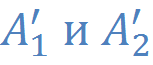 .
O
y
.
A2’
A1’
x
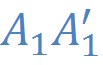 По т. Пифагора:
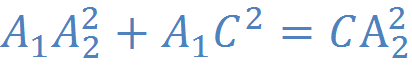 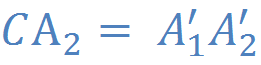 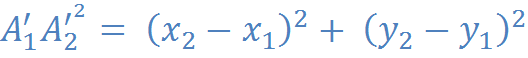 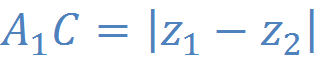 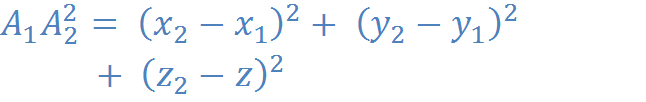 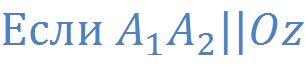 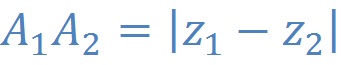 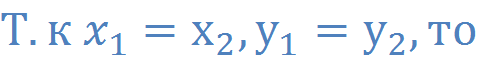 Расстояние между двумя точками в прямоугольной декартовой системе на плоскости между точками А1(х1;y1;z1) и А2(х2;y2;z2) вычисляется по формуле:
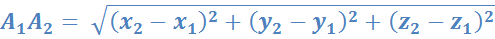 ЗАДАЧА № 8 (СТР. 60)
Составьте уравнение геометрического места точек пространства, равноудаленных от точки А(1;2;3) и начала координат.
Дано:
А(1;2;3)
О(0;0;0)
В(x;y;z)
Найти:
Уравнение
геометрического
места точек
пространства
Решение:
Пусть В(x;y;z) равноудалена от А(1;2;3) и О(0;0;0), то АВ=ОВ
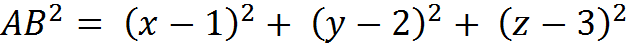 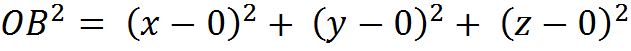 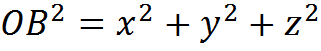 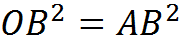 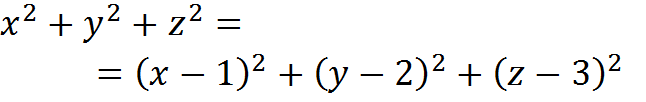 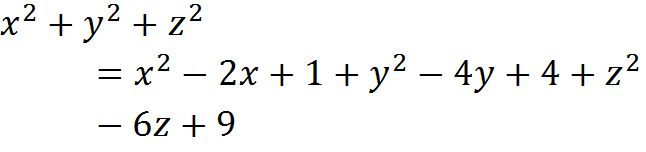 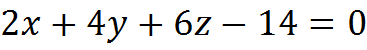 ОТВЕТ:
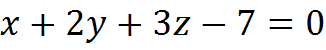 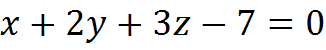 БИБЛИОГРАФИЯ
Геометрия. 10-11 классы: учеб. для общеобразоват. учреждений: базовый и профил. уровни / А.В.Погорелов. – 9-е. изд. – М. : Просвещение, 2009. – 175 с. : ил.